Vad finns det i glaset?
27.10.2023
trolle lindgren
GRÜNER VELTLINER
Färg: Ljusgröngul-gul  
Syra: Hög                                                                                   
Ljus, lätt, spritsig, hög syra, ofta peppar och örtkrydda samt beska á la grapeskal. 
Österrikes nationaldruva framför allt i Niederösterrich.
Svalklimatsdruva
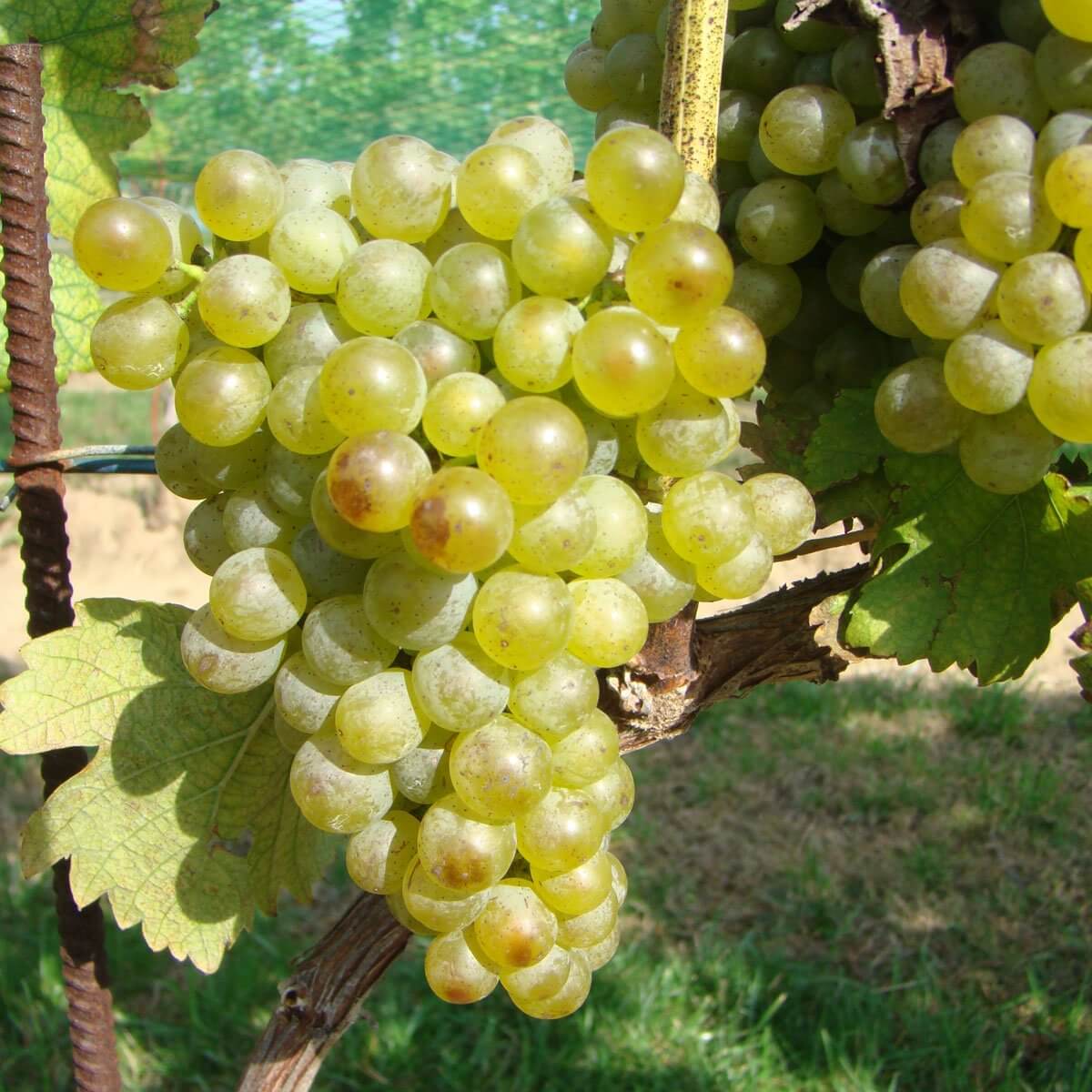 muscat
Är en av de äldsta odlade vindruvorna
Odlas i hela vinvärlden
Bordsdruva, sött efterrättsviner, förstärkta viner, torr aperitiv
Söt russinartad yppig doft, aromatisk smak
Passar till sparris
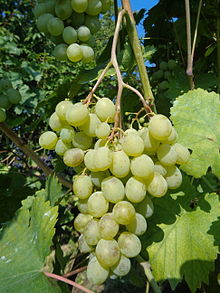 SAUVIGNON BLANC
Färg: Nästan färglös     
Syra: Hög                                                                                           
Aromatisk, omogen frukt, gräs, nässlor, fläder, krusbär, sparris, kattkiss.      
Från Loire persika, melon. Frisk, kraftig, örtig smak.                                                   
I Nya Zealand kraftig aromatisk ”påträngande” smak.                                             
Normalt inte på ek, men i Kalifornien (Fume Blanc) och Bordeaux kan även lagras på ek. 
Förekommer i hela världen. Svalklimatdruva
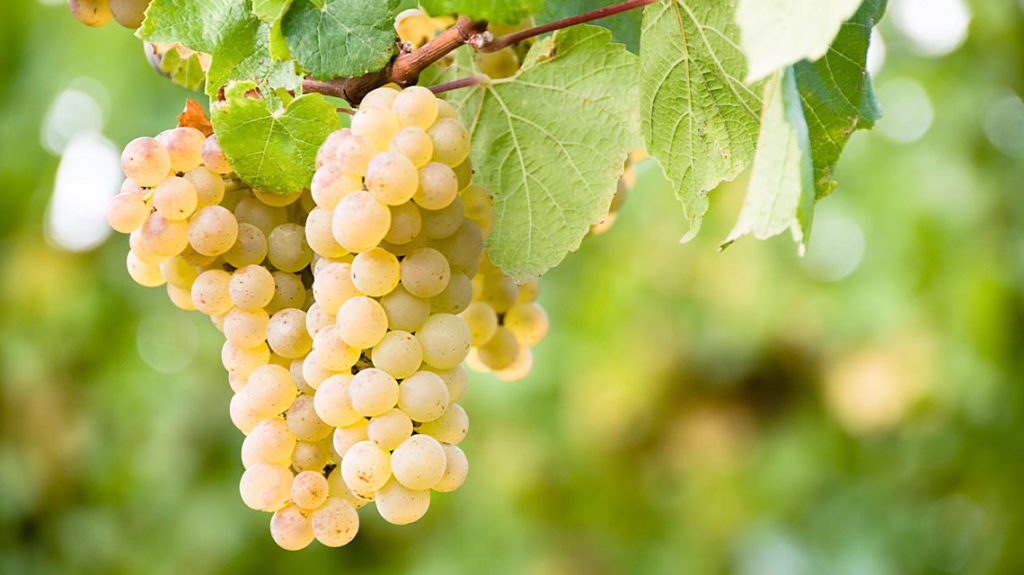 NEBBIOLO
Färg: Ljusröd    
Syra: Hög                                                                                                     
Mycket kraftiga tanniner
Fyllig, kraftig, elegant
Litet pigment, ljus, milt parfymerat, höstlöv, tjära, läder, anis, tryffel
Förekommer i nordvästra Italien (Piemonte)
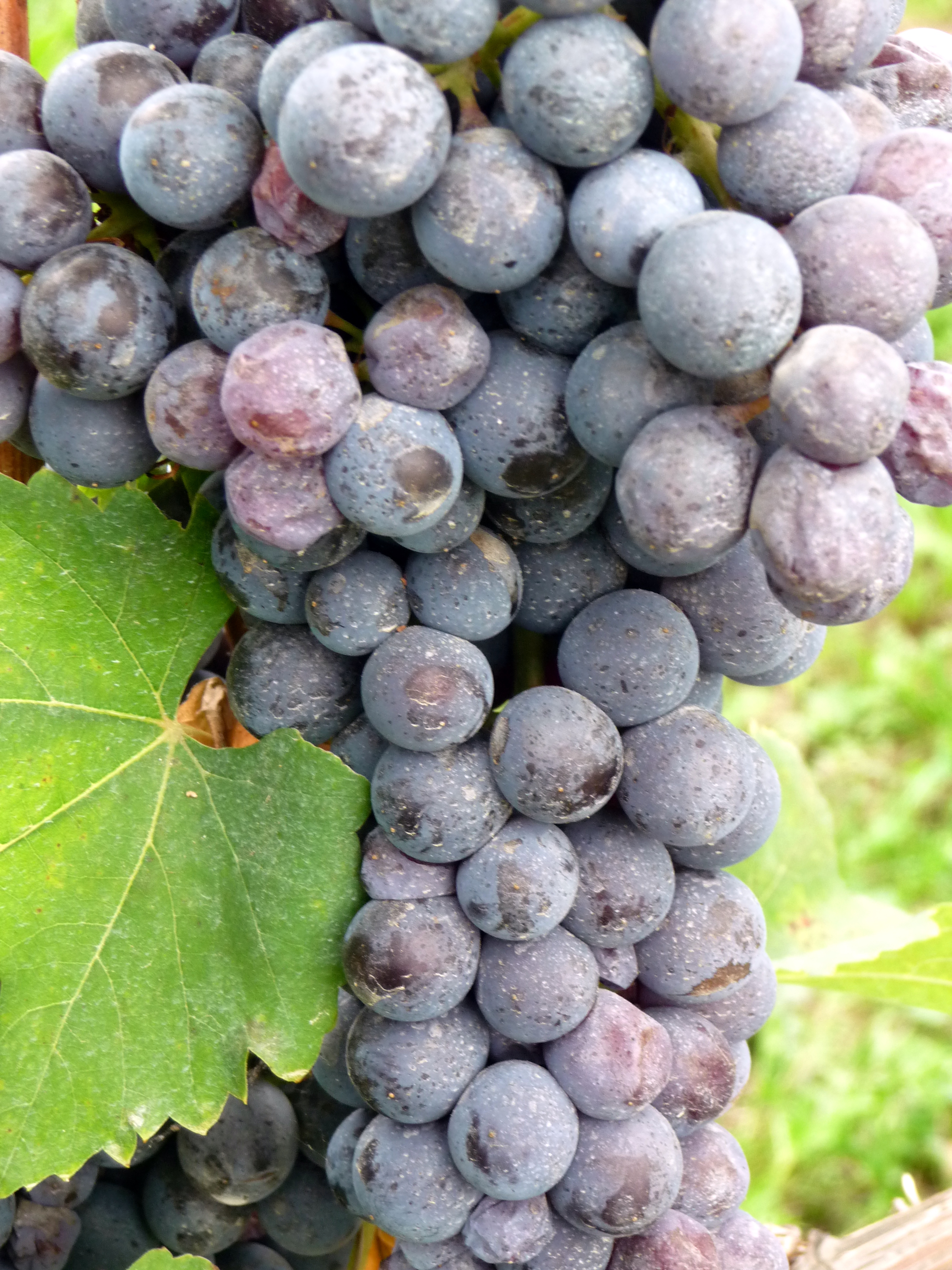 SANGIOVESE
Färg: Mörkröd    
Syra: Medel/hög                                                                                                     
Medel/höga tanniner
Hög litet kärv syra, körsbär, plommon, te, örtkryddortobak
Förekommer främst i Toskana, Italien
Varmklimatsdruva
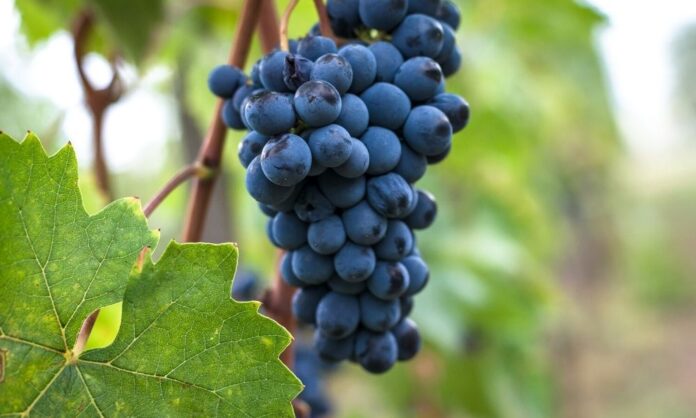 Syrah/shiraz
Färg: Mörkröd   
Syra: hög/medel                                                                                                                
Torr, mörk, tät, garvsyrerik, svarta vinbär, hallon viol rök, tjära, peppar.                       
I Rhonedalen tanninrika och peppriga.                                                                             
I nya världen ofta syltig, glöggkryddor, eucalyptus (Australien).                          
Förekommer i hela världen.  Varmklimatdruva.
Fyllig, kraftiga tanniner.
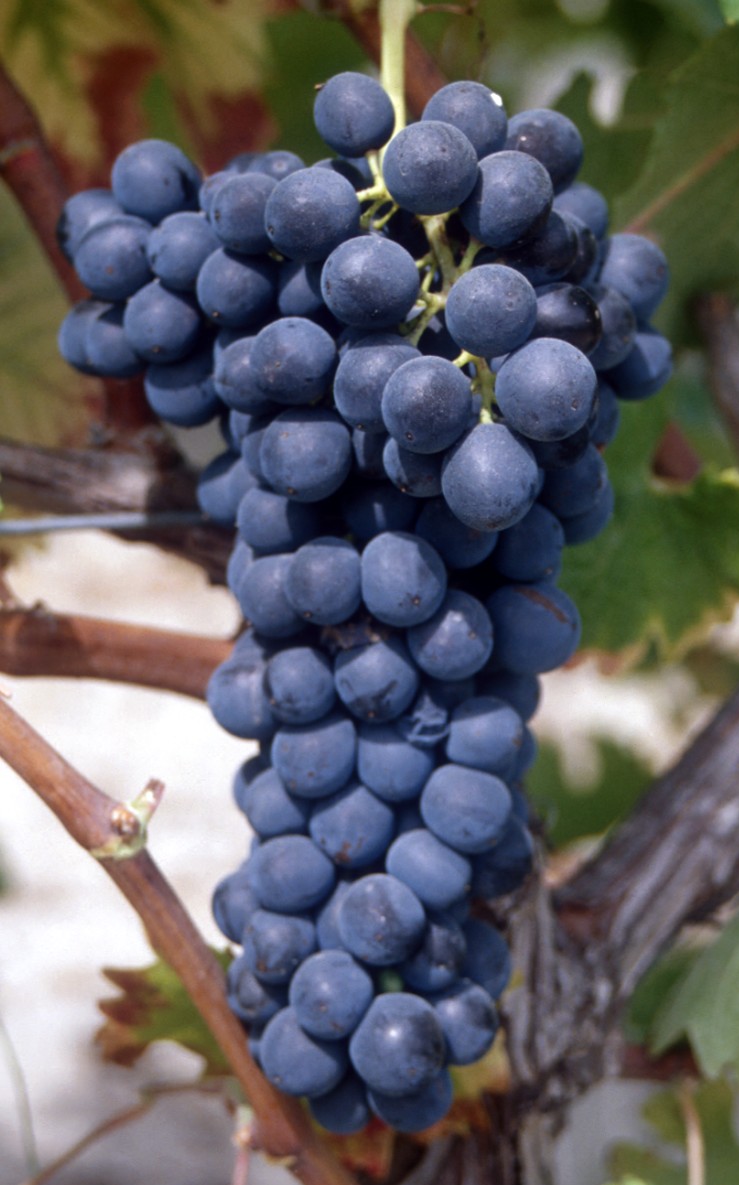 Dags för avsmakningTACK!
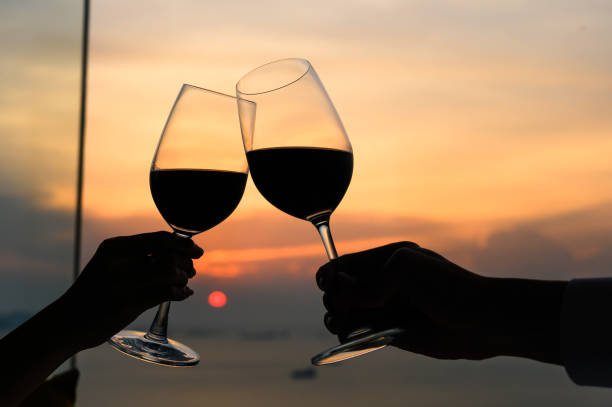 Leyda Lot 4 Sauvignon Blanc 2021
Sauvignon Blanc / Chile

Torr, hög syra, citruskaraktär, örtig, mineralig
Alkohalt 12.5%, restsocker 3.0 g/l, syra 7.7 g/l
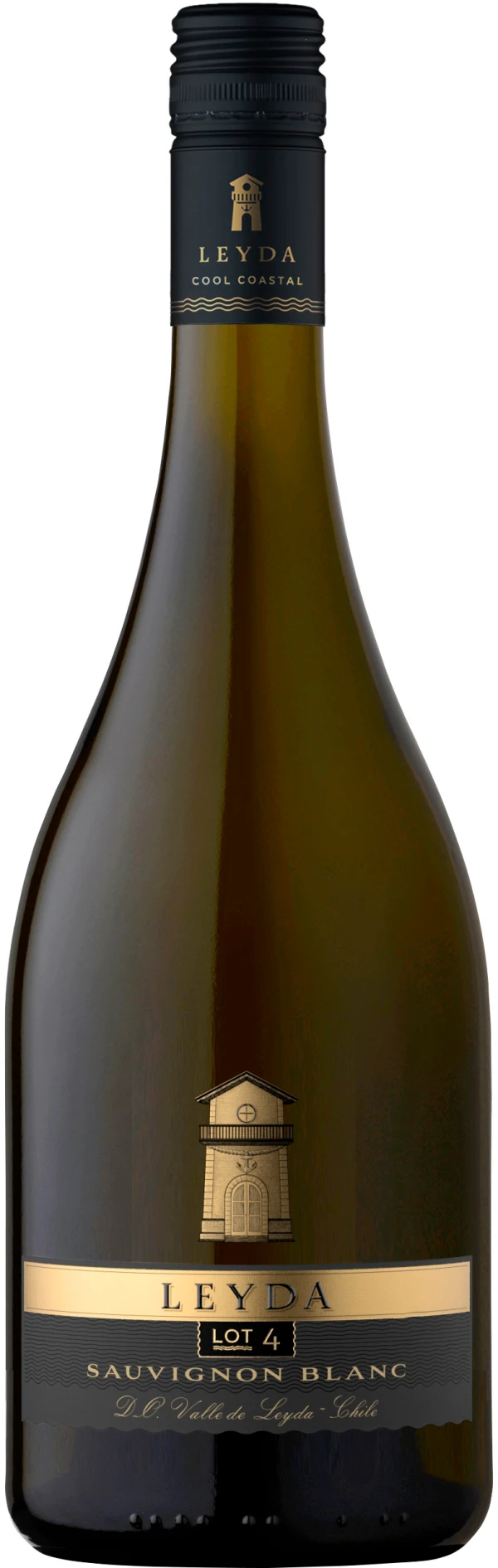 Bründlmayer Grüner Veltliner Kamptal Terrassen 2022
Grüner Veltliner / Österrike / Niederösterreich

Torr, hög syra, mineralig, citruskaraktär, nötig
Alkohalt 12.5%, restsocker 5.0 g/l, syra 6.3 g/l
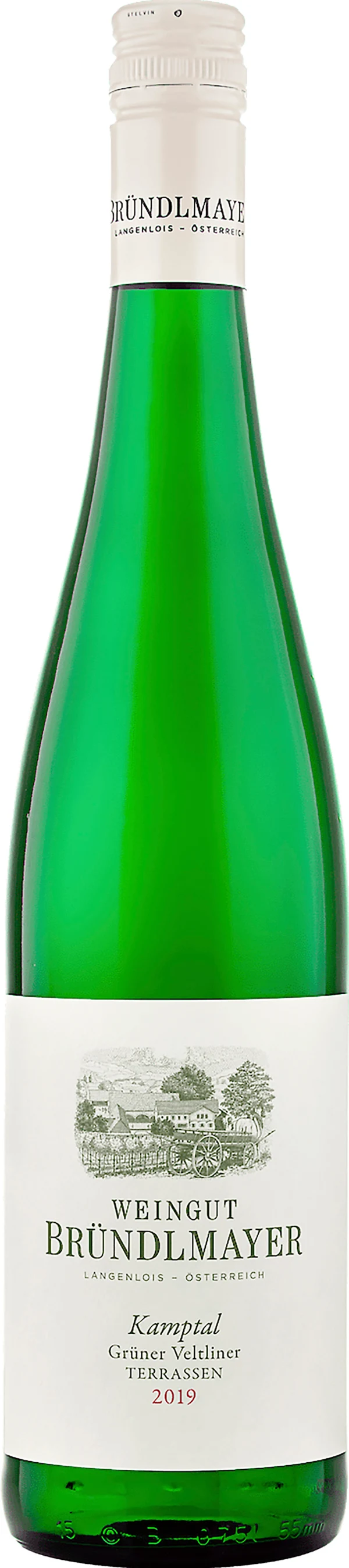 Neumeister Gelber Muskateller Trocken 2022
Gelber Muskateller / Österrike / Steiermark

Torr, hög syra, citruskaraktär, aprikosig, litchikaraktär, lätt blommighet, kryddig, svag mineralton
Alkohalt 12.0%, syra 5.8 g/l
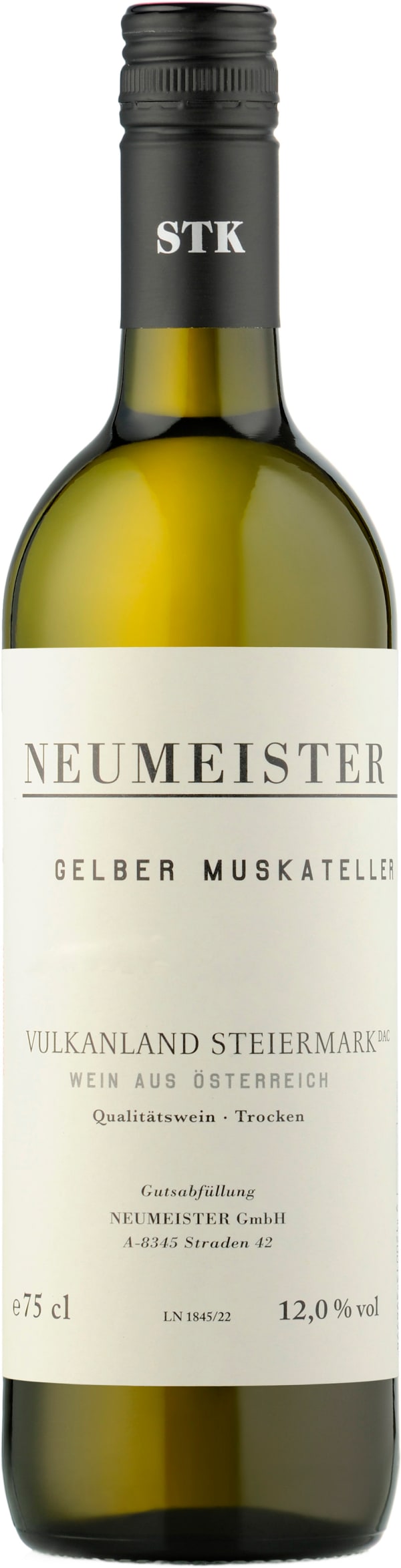 Torbreck Woodcutter's Shiraz 2020
Shiraz / Australien / South Australia

Fyllig, medelhöga tanniner, boysenbärig, toner av mörka körsbär, skogsbärig, kryddpepprig, svag myntaton
Alkohalt 15.0%, restsocker 0.0 g/l, syra 5.6 g/l
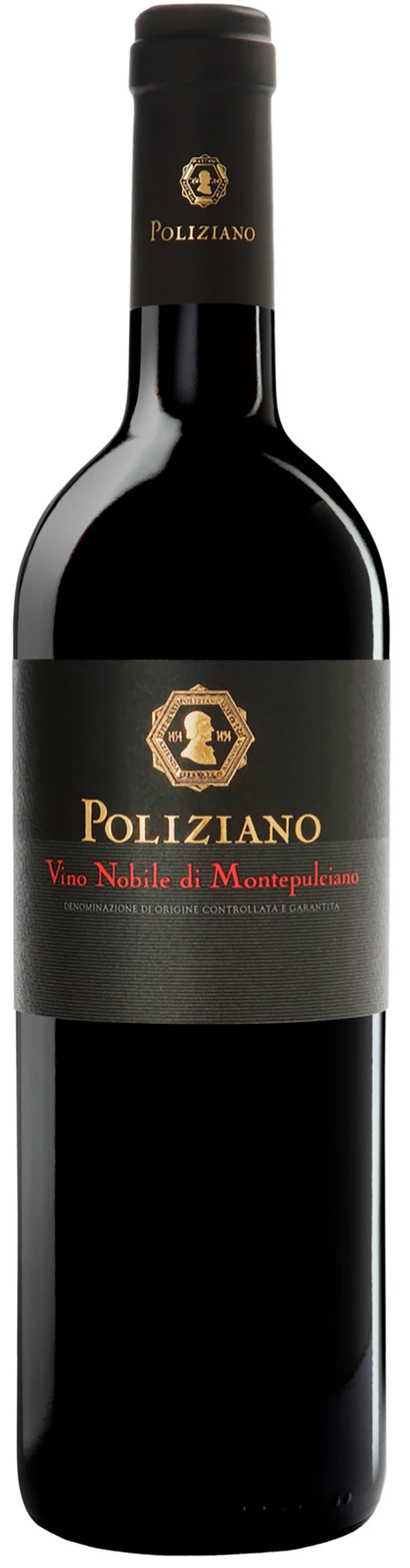 Casa Girelli Antario Barolo 2018
Nebbiolo / Italien / Piemonte

Fyllig, mycket höga tanniner, surkörsbärskaraktär, lingonkaraktär, svartvinbärig, ekig, inslag av medicinalörter
Alkohalt 14.0%, restsocker 0.0 g/l, syra 5.9 g/l
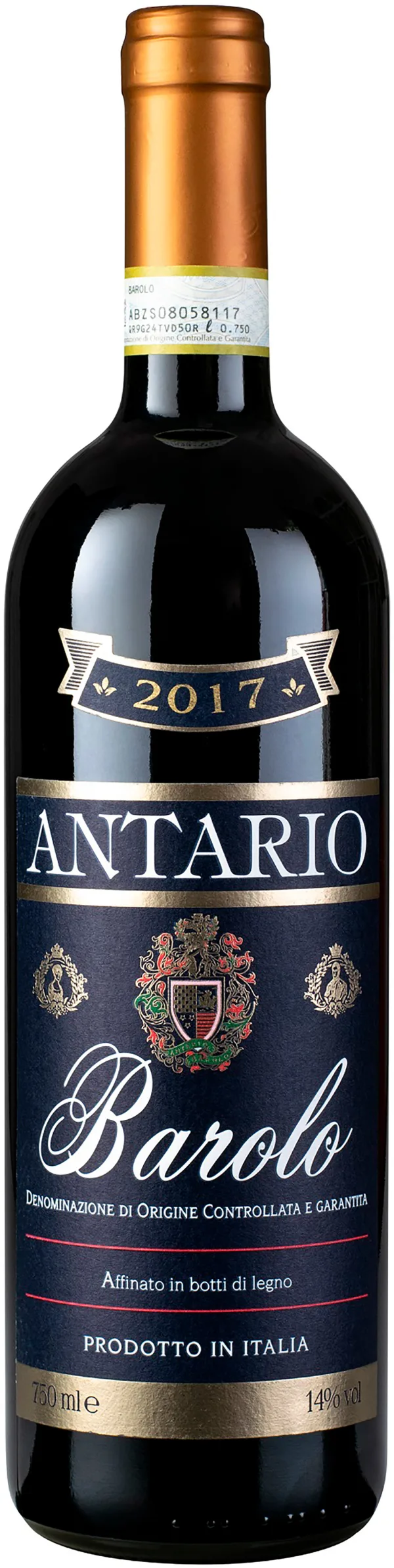 Poliziano Vino Nobile di Montepulciano 2019
Sangiovese / Italien / Toskana

Fyllig, höga tanniner, mogen körsbärighet, tranbärig, fikonkaraktär, lätt vinbärighet, svag läderton, ekig
Alkohalt 14.5%, restsocker 0.0 g/l, syra 6.0 g/l
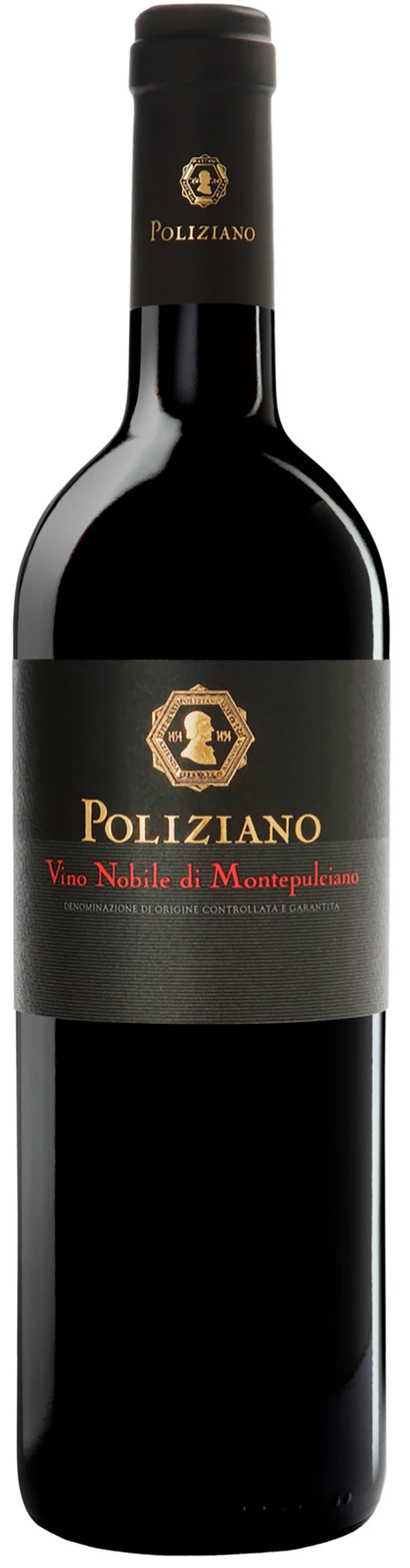